OPERATION PROCEDURES TRAINING
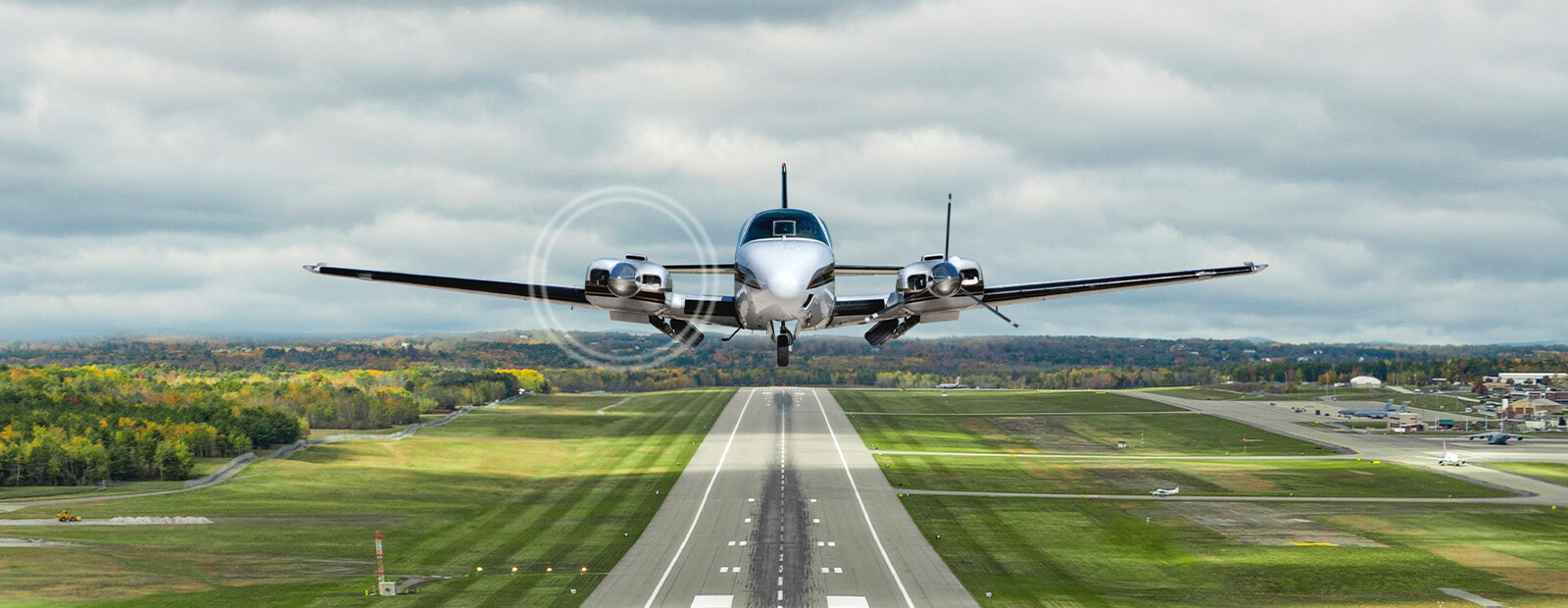 Training Overview
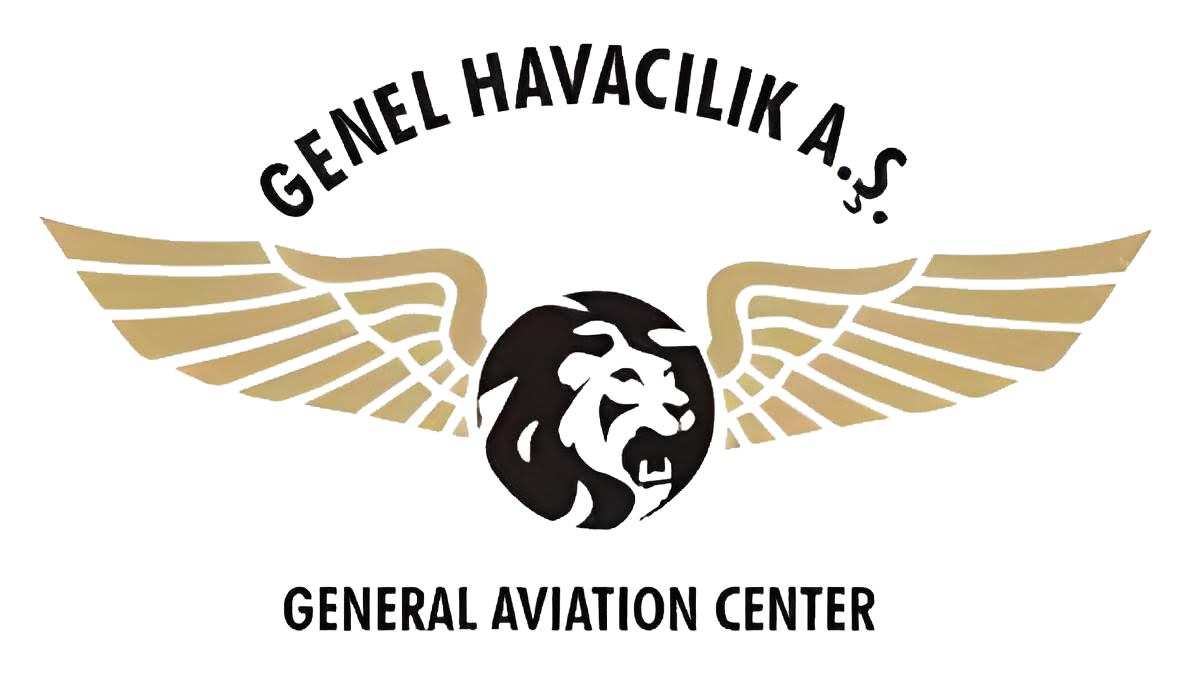 Introduction
This document covers main aspects of the curriculum for Operation Procedures training provided to related individuals by Genel Havacılık A.Ş. 

The training content strand is as follows.

   Part A: General / Basic (Airline Operations Policy Manual)

Part B: Airplane Operating Matters (Aircraft Operations Manual AOM)
Part C: Route and Airport Instructions and Information

Part D: Training
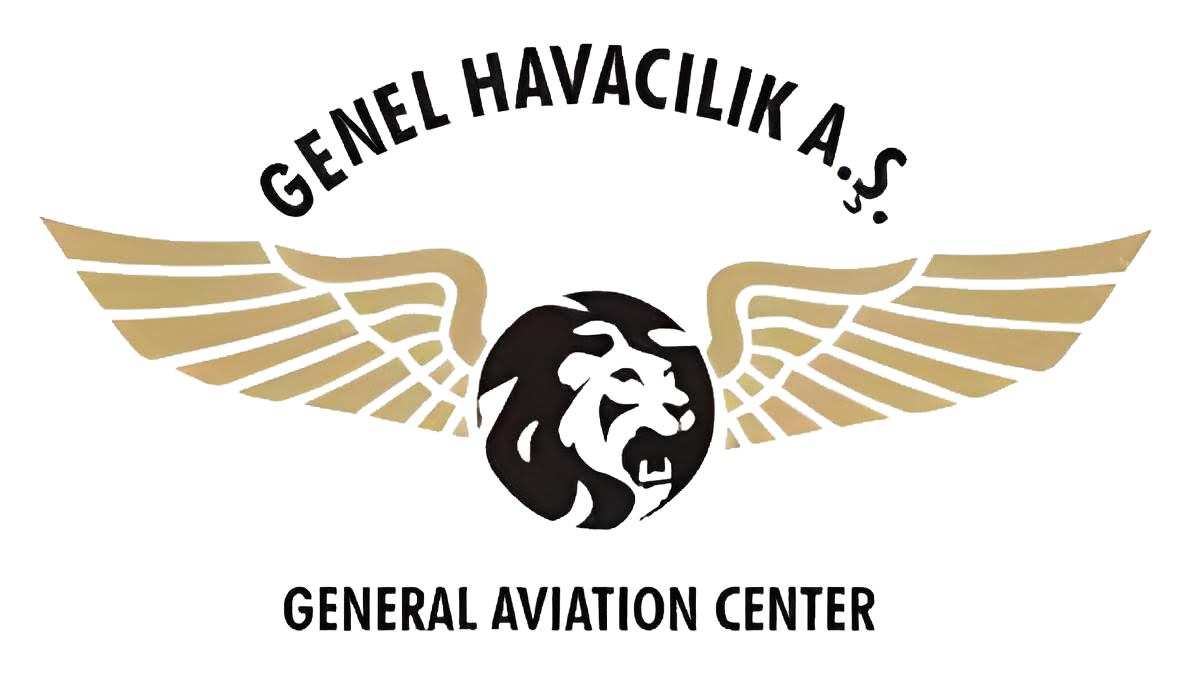 Company Organization
The following organization chart depicts the company and the flight operations department organizational structure.
Accountable Manager
Compliance Monitoring Manager
Safety Manager
Auditors / Assistant Compliance Monitoring Manager
Flight Operations & Training  Manager
EFB Administrator
Security Manager
Ground Operations Manager
Continuing Airworthnes
Manager
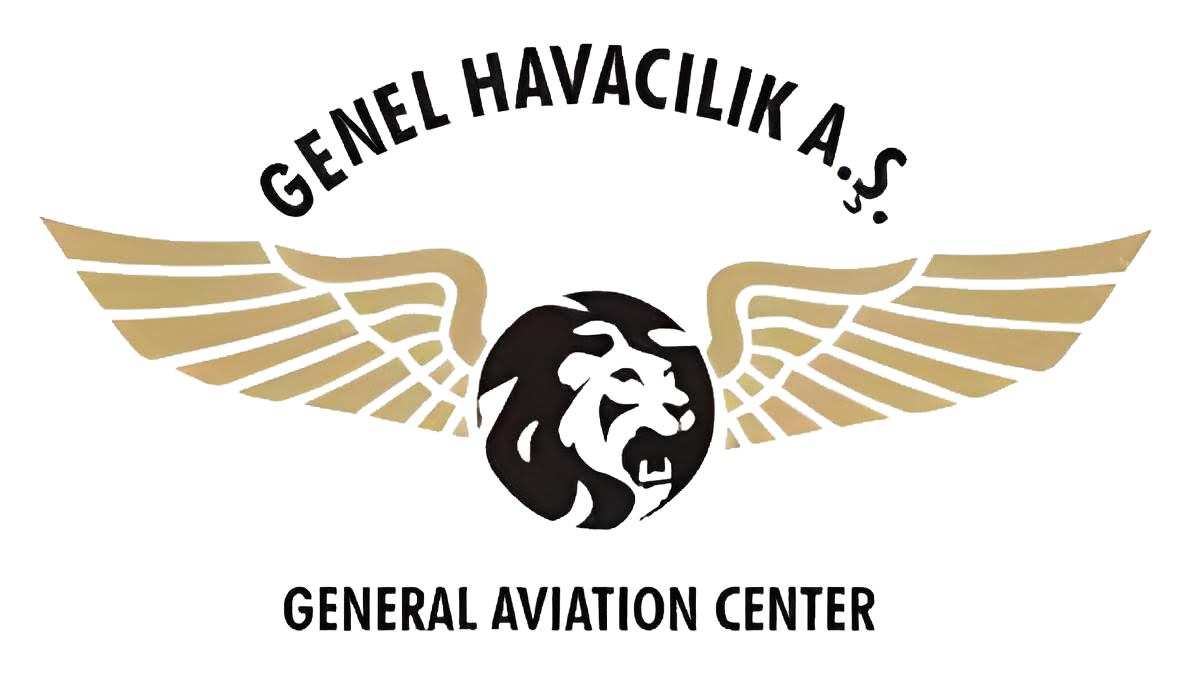 Flight Planning & Monitoring Personnel / Flight Operations Training Responsible
The Operation Manual is made of the following parts:
Part A
Part A defines all non type-related operational policies, procedures, instructions and guidance necessary for company flight operations personnel to perform their duty and needed for a safe operation.
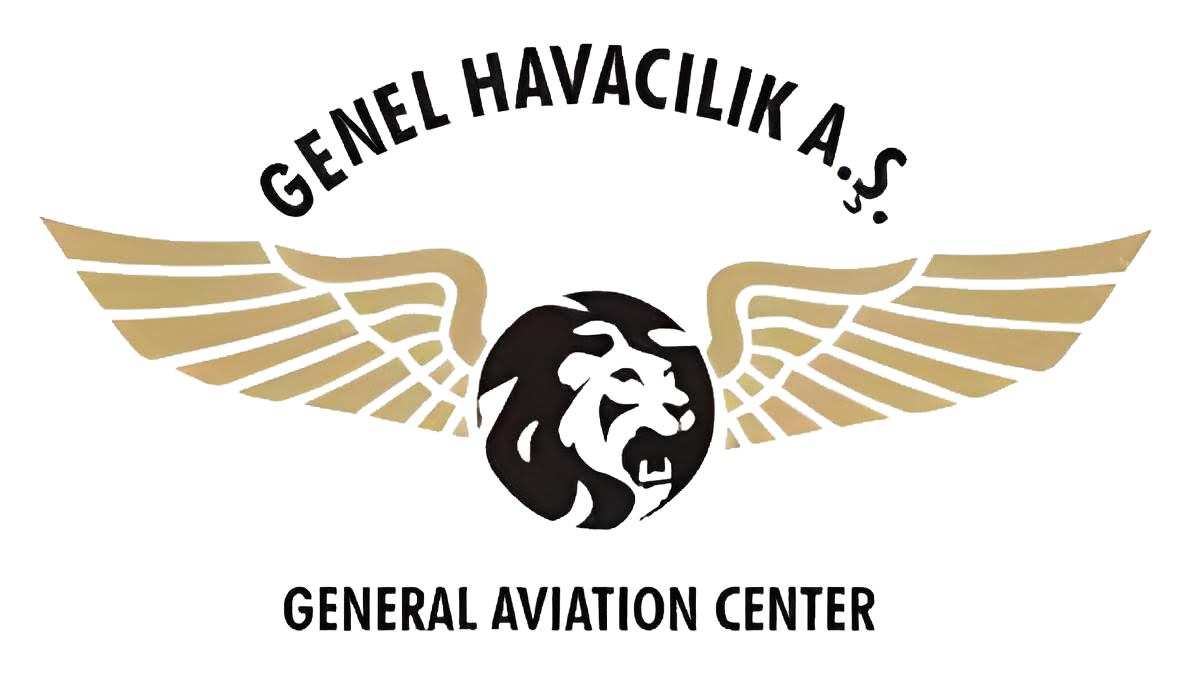 Part A TABLE OF CONTENTS
00-ADMINISTRATION AND CONTROL OF OPERATIONS MANUAL
 (GM1 ORO.MLR.100(k)

01- ORGANIZATION AND RESPONSIBILITIES 
(ORO.AOC.140 / ORO.GEN.200)

02- OPERATIONAL CONTROL AND SUPERVISION 
(ORO.GEN.110 / GM1 ORO.GEN.110(c) / AMC1 ORO.GEN.110(c))

03- MANAGEMENT SYSTEM 
(ISO 9001:2008 Quality management / ORO.GEN.200(a)(2) / ISO 9001:2015)

04- CREW COMPOSITION 
(AMC3 ORO.MLR.100)

05- QUALIFICATION REQUIREMENTS 
(ORO.GEN.110 / ORO.GEN.110(e) / ORO.GEN.110(d))
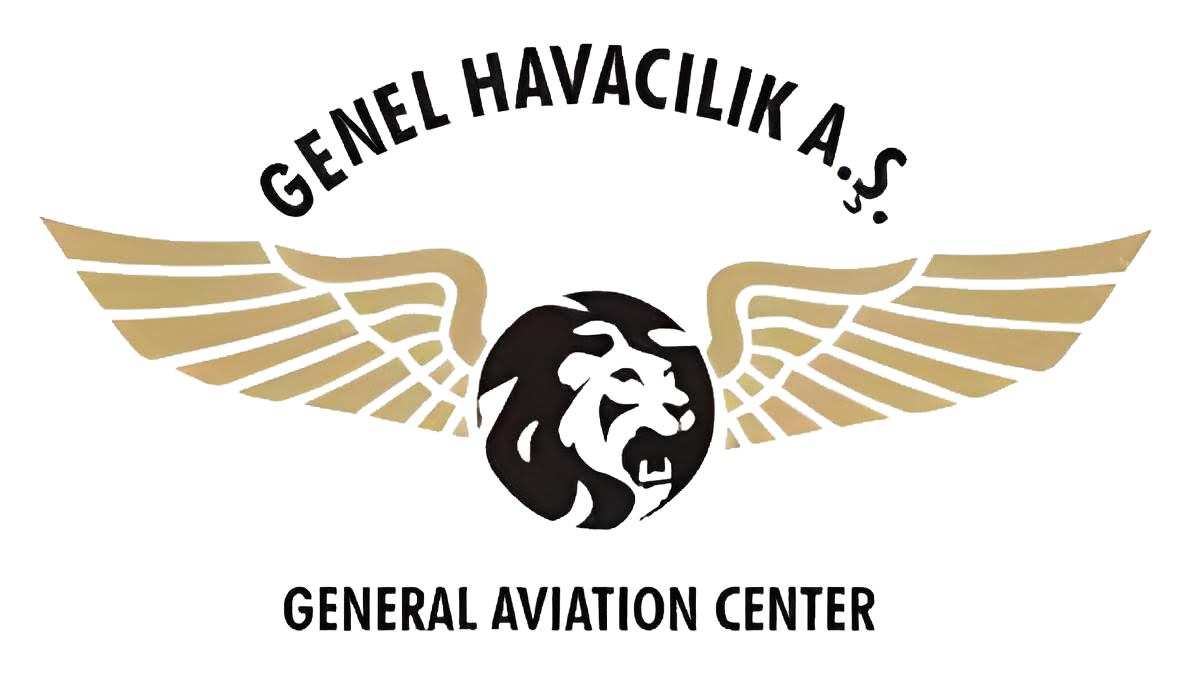 06- CREW HEALTH PRECAUTIONS 
(CAT.GEN.MPA.100 / SHT-APAM)

07- FLIGHT TIME LIMITATIONS 
(SHT-FTL/HG)

08- OPERATING PROCEDURES 
(CAT.OP.MPA.175 / ORO.GEN.110)

09-DANGEROUS GOODS REGULATIONS 
(IATA Dangerous Goods Regulation (DGR)

10-SECURITY 
(ORO.SEC.100 / AMC1 CAT.GEN.MPA.135(a)(3) / CAT.GEN.MPA.135 / Regulation (EC) No 300/2008 / Regulation (EC) No. 216/2008 Annex IV)

11-HANDLING OF ACCIDENTS AND OCCURRENCES 
(SHT-OLAY / Annex 13)
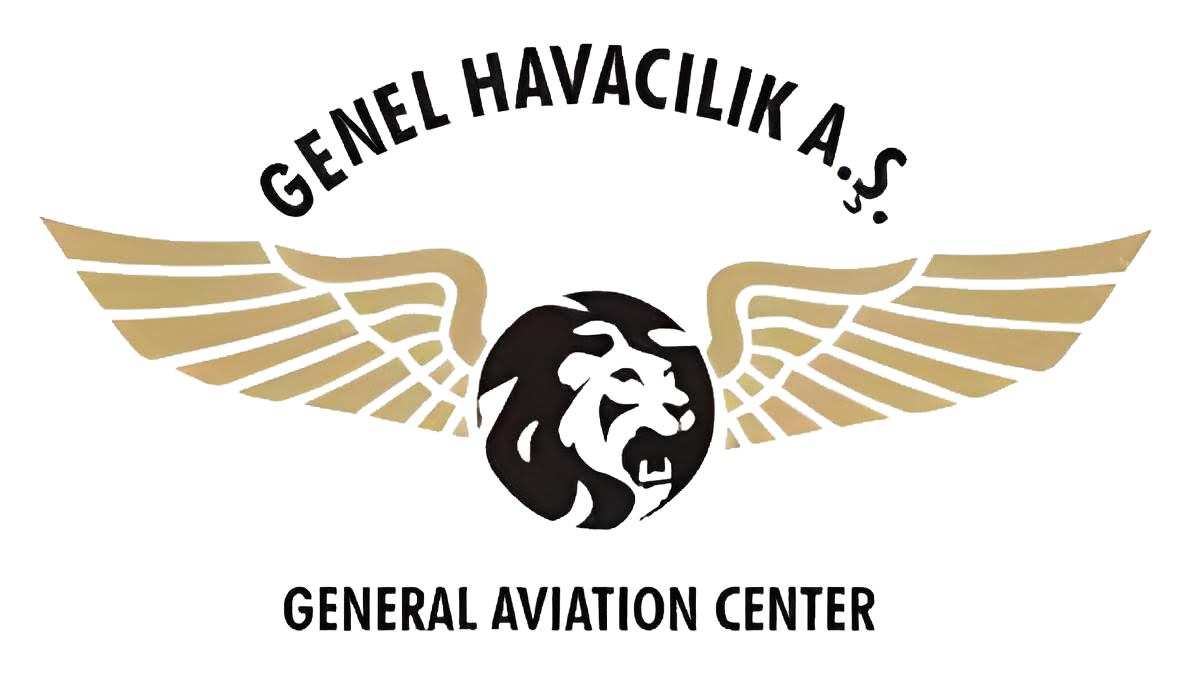 Part B: Airplane Operating Matters (Aircraft Operations Manual AOM)
Operations Manual (OM) this Part B includes instructions and procedures, specific, needed for a safe operation and in accordance with all concerned rules.

Part B comprises all type-related instructions and procedures needed for a safe operation. It takes account of any differences between types, variants or

individual aircraft used by the operator.

Material produced by the company for this Part is supplemented or substituted by applicable parts of the following manuals for the operated aircraft:

Airplane Flight Manual (AFM) including the Configuration Deviation List (CDL).

Minimum Equipment List (MEL).
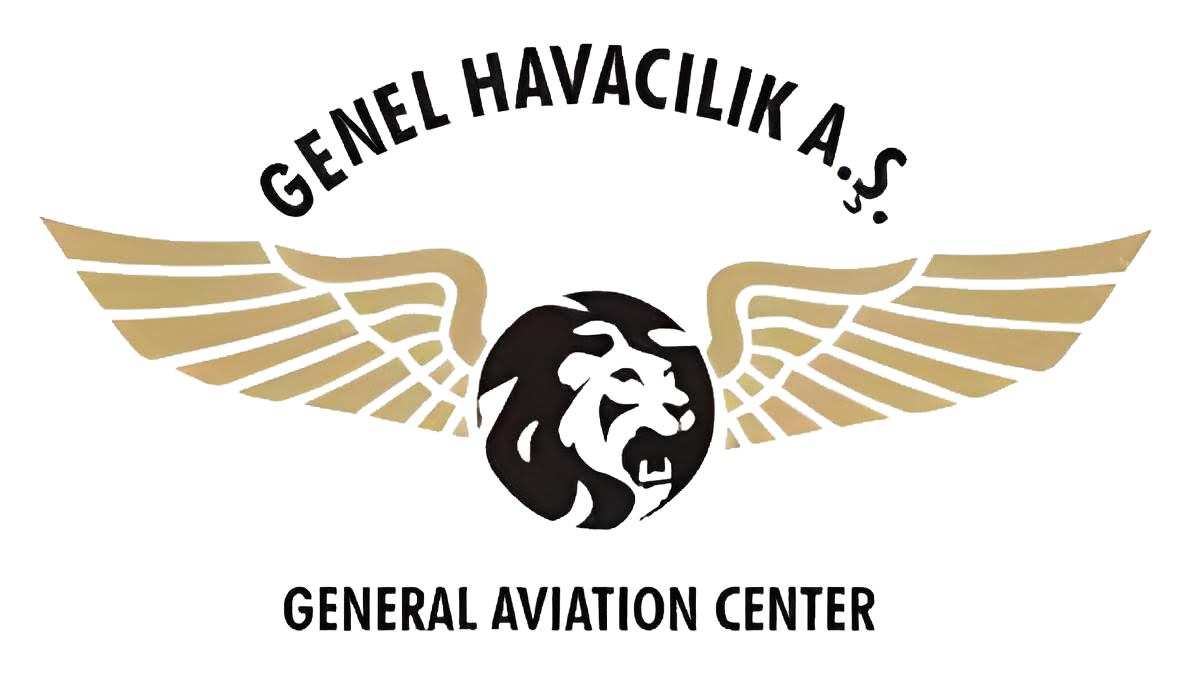 PART-B TABLE OF CONTENTS
00-ADMINISTRATION AND CONTROL OF OPERATIONS MANUAL

01-GENERAL INFORMATION AND UNITS OF MEASUREMENT 
(AMC3 ORO.MLR.100)

02-LIMITATIONS 
(AFM)

03-NORMAL PROCEDURES 
(CAT.GEN.MPA.100)

04-ABNORMAL AND/OR EMERGENCY PROCEDURES 
(AFM / FCOM)

05-PERFORMANCE 
(CAT.POL.A.105 / AFM / FCOM)

06-FLIGHT PLANNING 
(CAT.OP.MPA.175 / FCOM / AFM)

07-MASS AND BALANCE 
(CAT.POL.MAB.100)
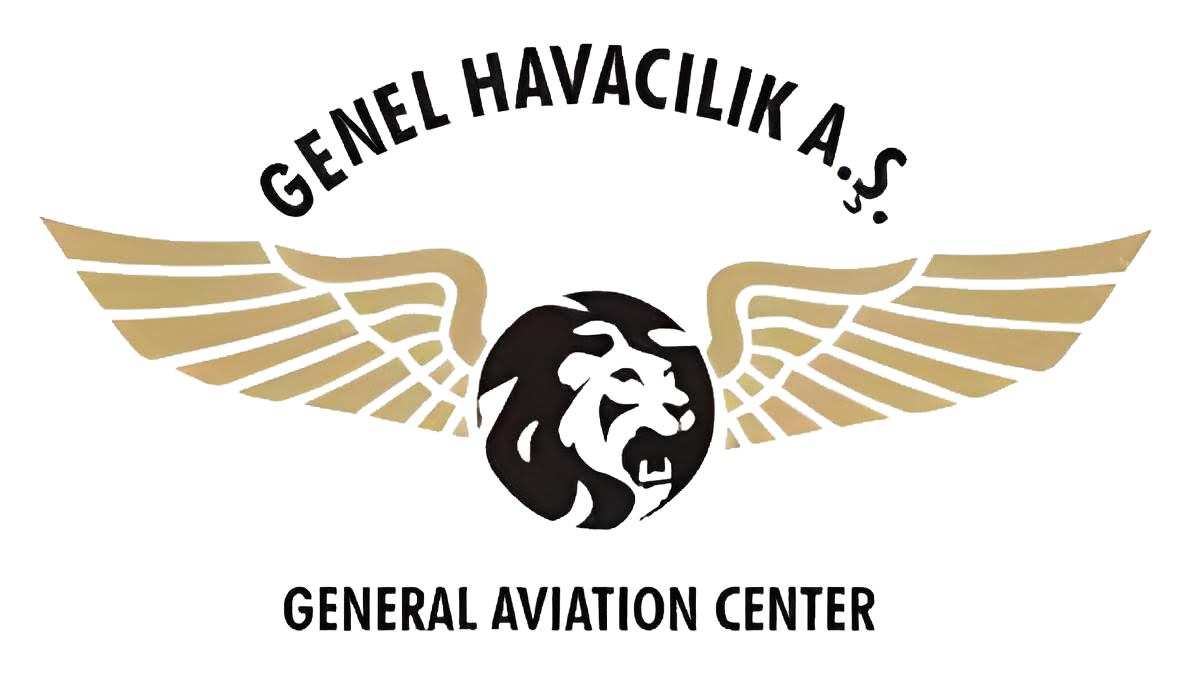 08-LOADING 
(AMC3 ORO.MLR.100)

09-CONFIGURATION DEVIATION LIST 
(CAT.OP.MPA.175 / CAT.GEN.MPA.105)

10-MINIMUM EQUIPMENT LIST (MEL) 
(CAT.GEN.MPA.105 / CAT.IDE.A.105 / ORO.MLR.105)

11-SURVIVAL AND EMERGENCY EQUIPMENT INCLUDING OXYGEN (CAT.GEN.MPA.145 / AMC1 CAT.IDE.A.305 / CAT.IDE.A.305)

12-EMERGENCY EVACUATION PROCEDURES 
(CAT.IDE.A.265 / CAT.OP.MPA.220 / AFM)

13-AIRCRAFT SYSTEMS 
(FCOM)

14-EFB 
(AMC 20-25A)
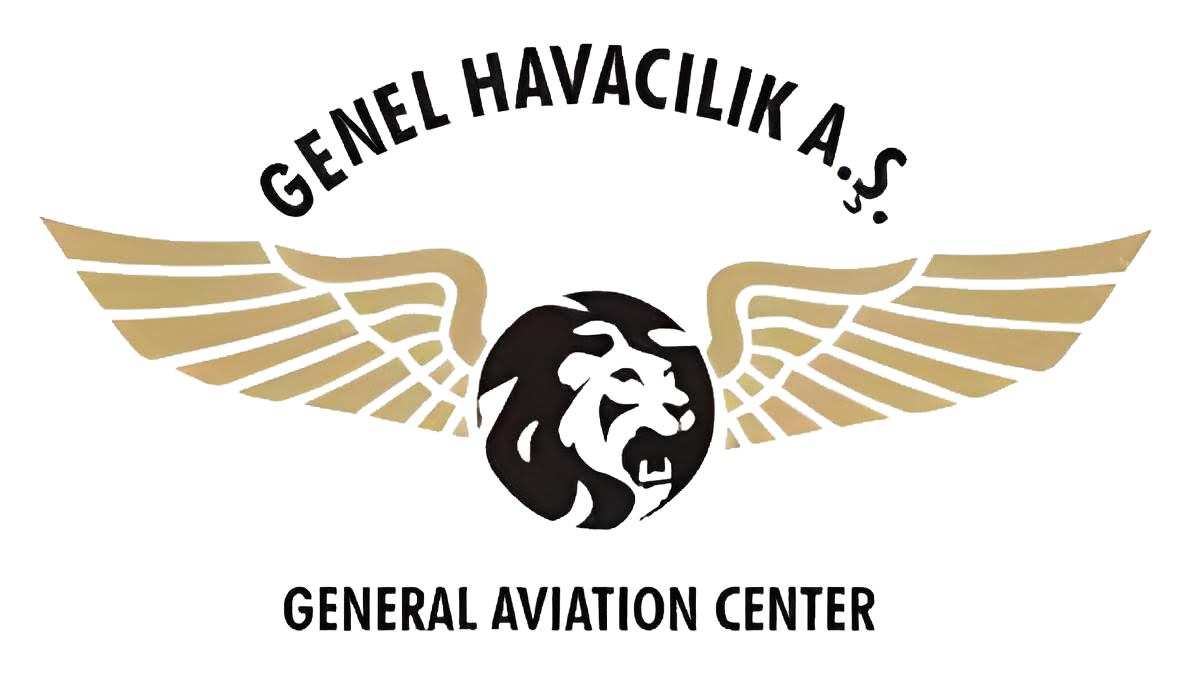 Part C: Route and Airport Instructions and information
Part C comprises all instructions and information needed for the area of operation. Material produced by the company for this Part is supplemented or substituted by applicable Route Guide material produced by specialised professional company:

 Runway Analysis Manual
 En-route charts
 Airport charts
 Company route manual
 Airport briefing and instructions
 NOTAM
 Validity and use of navigation databases.
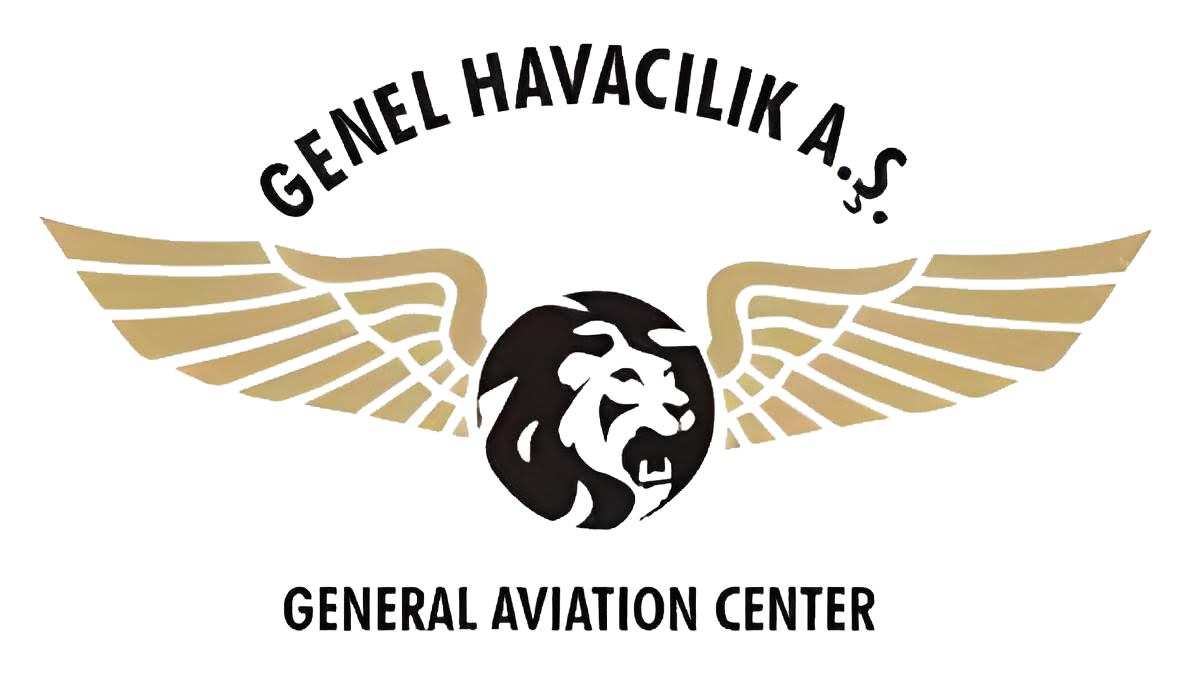 PART C TABLE OF CONTENTS
00-ROUTE AND AERODROME INSTRUCTIONS AND INFORMATION 
(SPA.RVSM.100 / SPA.RVSM.105 / SPA.RVSM.110 / SPA.RVSM.115 / Doc 9613 / TURKISH AIP GEN / Doc 8168-PANS-OPS)

02-OPERATING MINIMA FOR DEPARTURE, DESTINATION AND ALTERNATE AERODROME 
(SPA.RVSM.110 / SPA.RVSM.115 / SPA.RVSM.100 / SPA.RVSM.105 / Doc 9613 / Jeppesen Route Manual / TURKISH AIP GEN)

03-COMMUNICATION FACILITIES AND NAVIGATION AID 
(SPA.RVSM.100 / SPA.RVSM.105 / SPA.RVSM.110 / SPA.RVSM.115 / Doc 9613 / TURKISH AIP GEN / Jeppesen Route Manual)

04-RUNWAY DATA AND AERODROME FACILITIES 
(SPA.RVSM.100 / SPA.RVSM.105 / SPA.RVSM.110 / SPA.RVSM.115 / Doc 9613 / Jeppesen Route Manual / TURKISH AIP GEN)

05-APPROACH, MISSED APPROACH AND DEPARTURE PROCEDURES INCLUDING (NOISE ABATEMENT 
(PROCEDURES SPA.RVSM.100 / SPA.RVSM.105 / SPA.RVSM.110 / SPA.RVSM.115 / Doc 9613 / Jeppesen Route Manual / TURKISH AIP GEN)
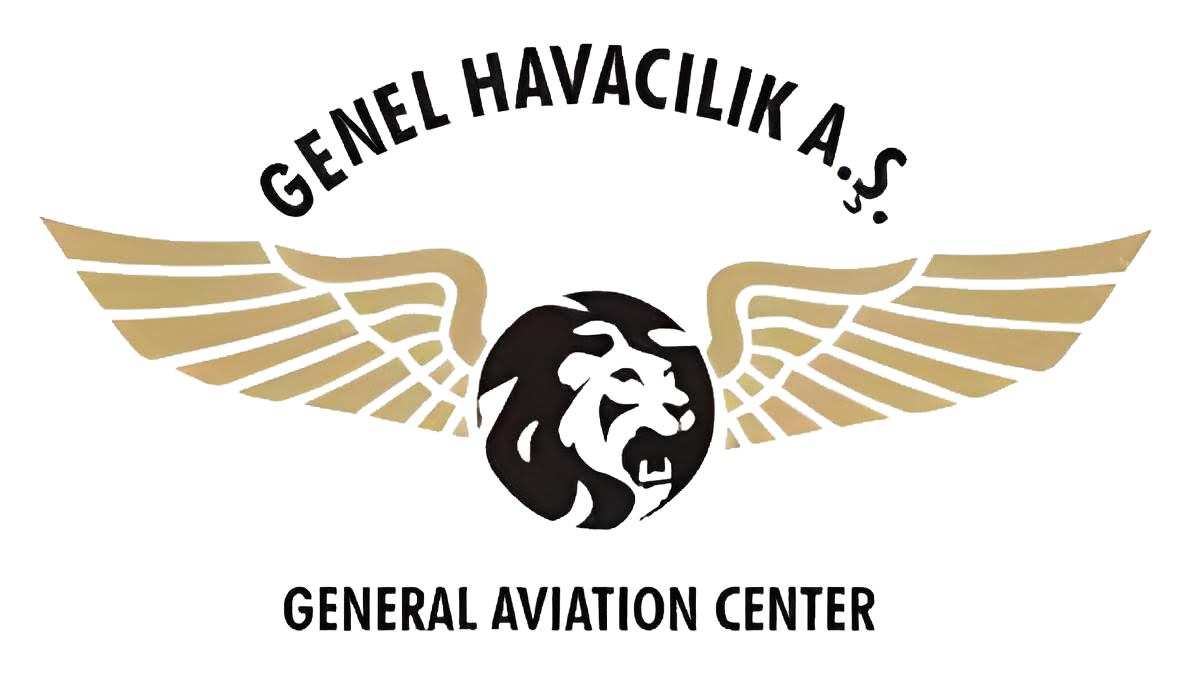 06-COMMUNICATION FAILURE PROCEDURES 
(SPA.RVSM.100 / SPA.RVSM.105 / SPA.RVSM.110 / SPA.RVSM.115 / Doc 9613 / Jeppesen Route Manual / TURKISH AIP GEN)

07-SEARCH AND RESCUE FACILITIES IN AREA OVER WHICH THE AEROPLANE IS TO BE FLOWN 
(SPA.RVSM.100 / SPA.RVSM.105 / SPA.RVSM.110 / SPA.RVSM.115 / Doc 9613 / Jeppesen Route Manual / SHY-13 )

09-AVAILABILITY OF AERONAUTICAL INFORMATION AND METEOROLOGICAL SERVICES 
(SPA.RVSM.100 / SPA.RVSM.105 / SPA.RVSM.110 / SPA.RVSM.115 / Doc 9613 / Jeppesen Route Manual)

10-EN-ROUTE COM/NAV PROCEDURES INCLUDING HOLDING 
(SPA.RVSM.100 / SPA.RVSM.105 / SPA.RVSM.110 / SPA.RVSM.115 / Doc 9613 / TURKISH AIP GEN)

11-AERODROME CATEGORIZATION FOR FLIGHT CREW COMPETENCE QUALIFICATION (SPA.RVSM.100 / SPA.RVSM.105 / SPA.RVSM.110 / SPA.RVSM.115 / Doc 9613)

12-SPECIAL AERODROME LIMITATIONS 
(SPA.RVSM.100 / SPA.RVSM.105 / SPA.RVSM.110 / SPA.RVSM.115)
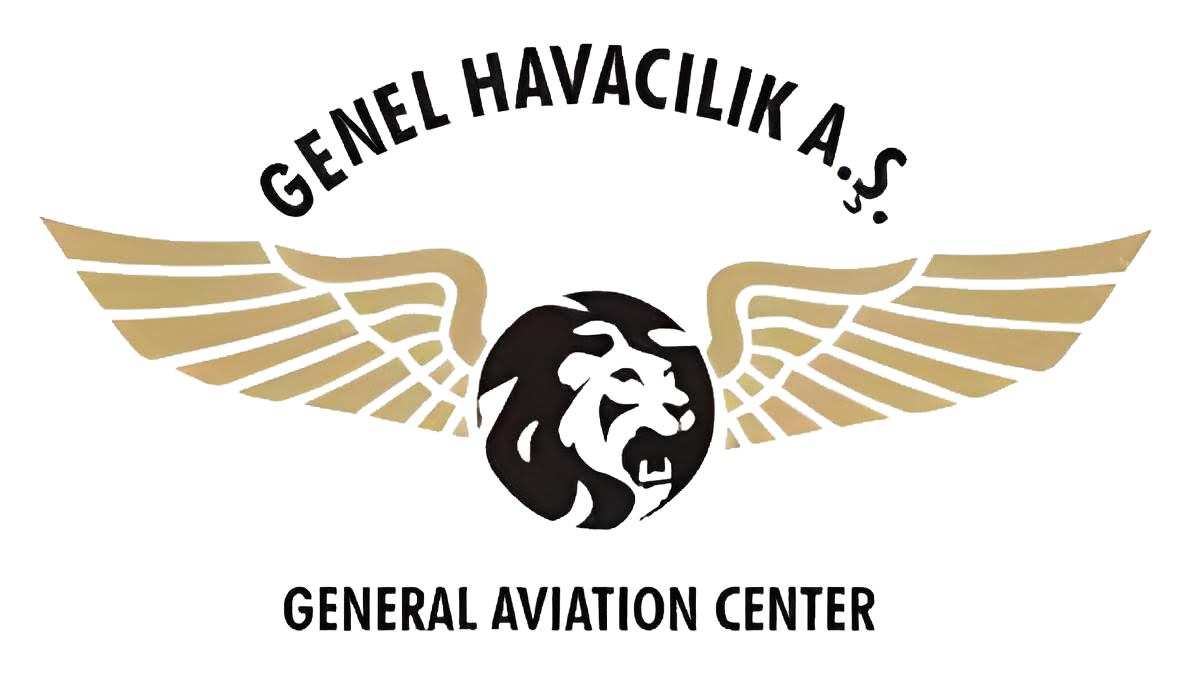 Part D: Training
Part D comprises all training instructions required for a safe operation. The Flight Crew Training Program produced by GENEL HAVACILIK is used to cover the requirements dealing with flight crew training.
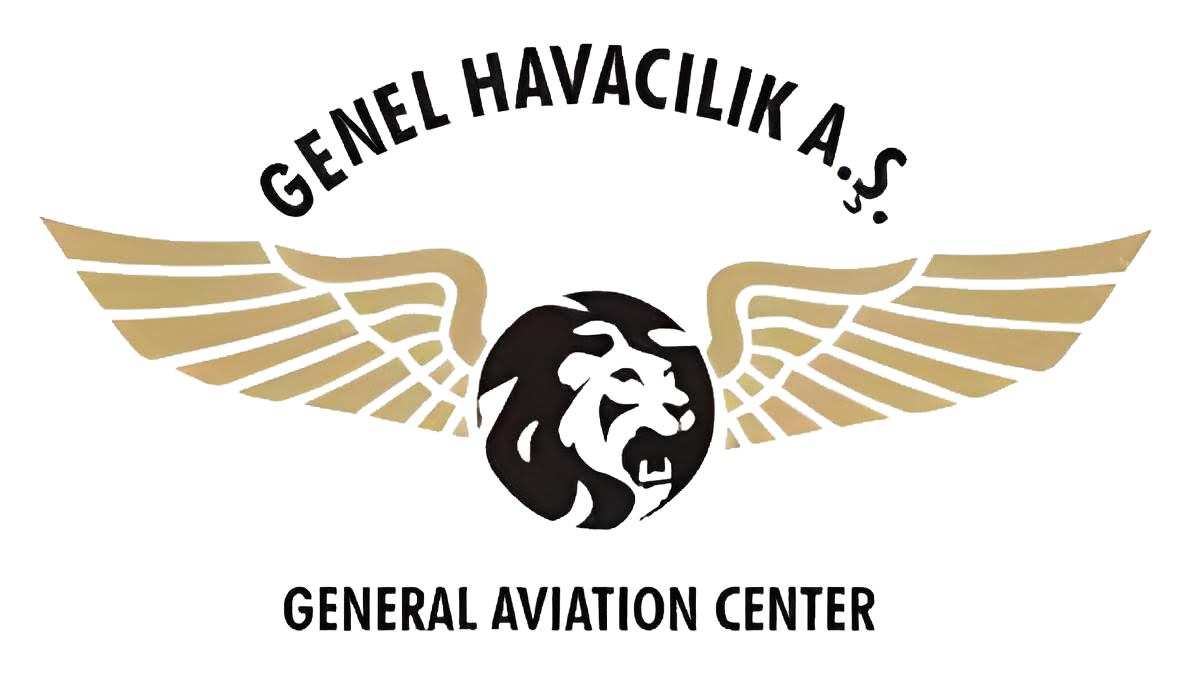 PART D TABLE OF CONTENTS
00-ADMINISTRATION AND CONTROL OF OPERATIONS MANUAL 
(ORO.MLR.100) 

01-DESCRIPTION OF SCOPE 
(AMC3 ORO.MLR.100 / ORO.MLR.100)

02-TRAINING SYLLABI AND CHECKING PROGRAMMES 
(AMC3 ORO.MLR.100)

03-PROCEDURES 
(AMC3 ORO.MLR.100)

04-STORAGE PERIODS 
(ORO.MLR.115 / AMC1 ORO.MLR.115 / AMC1 ORO.MLR.100)
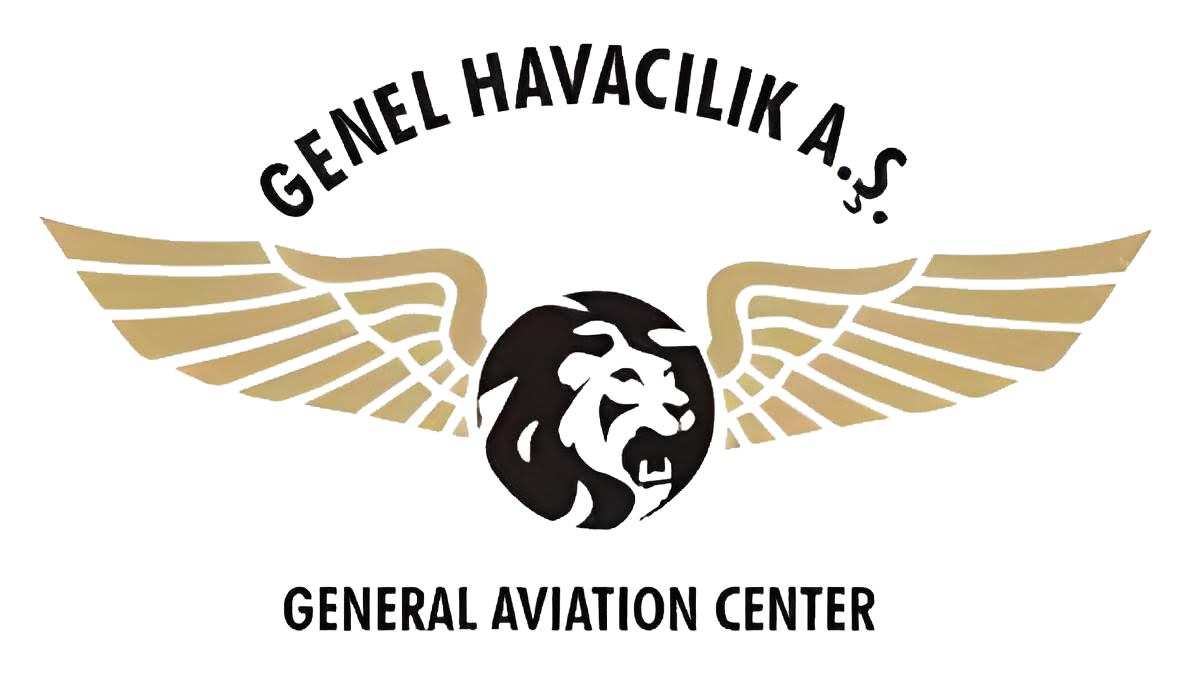 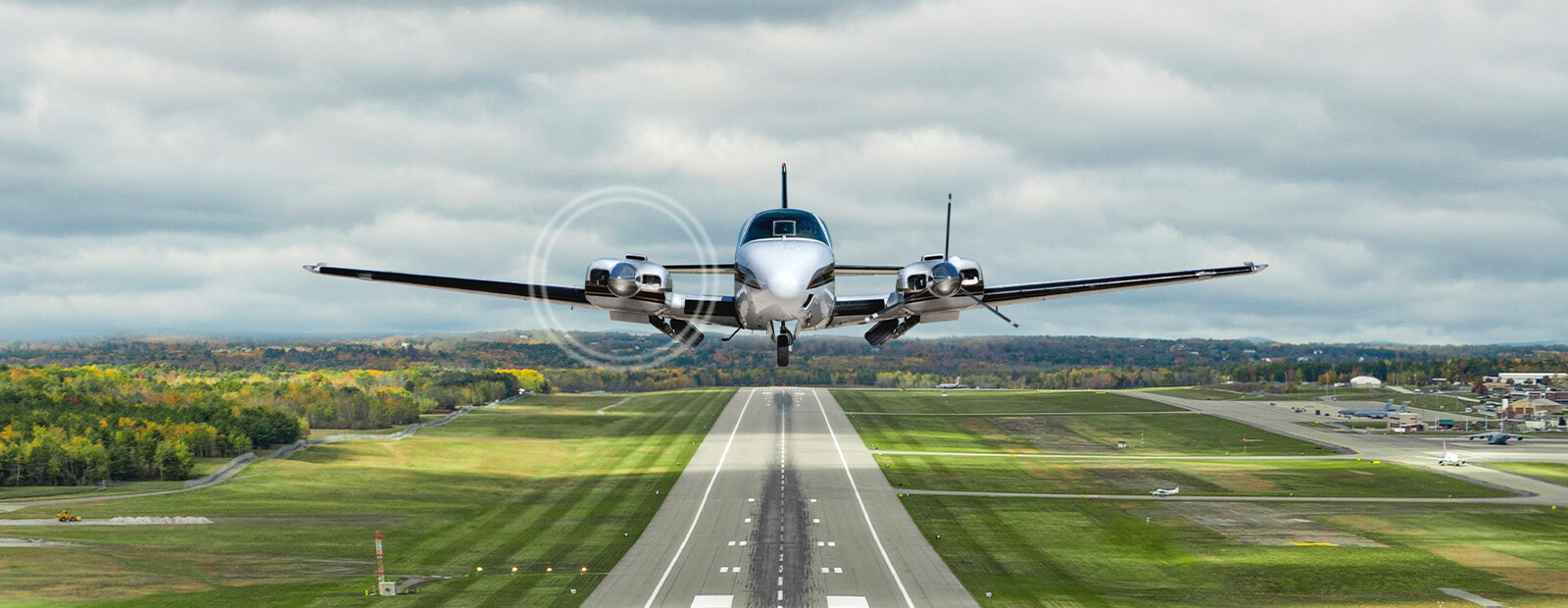 THANK YOU FOR LISTENING
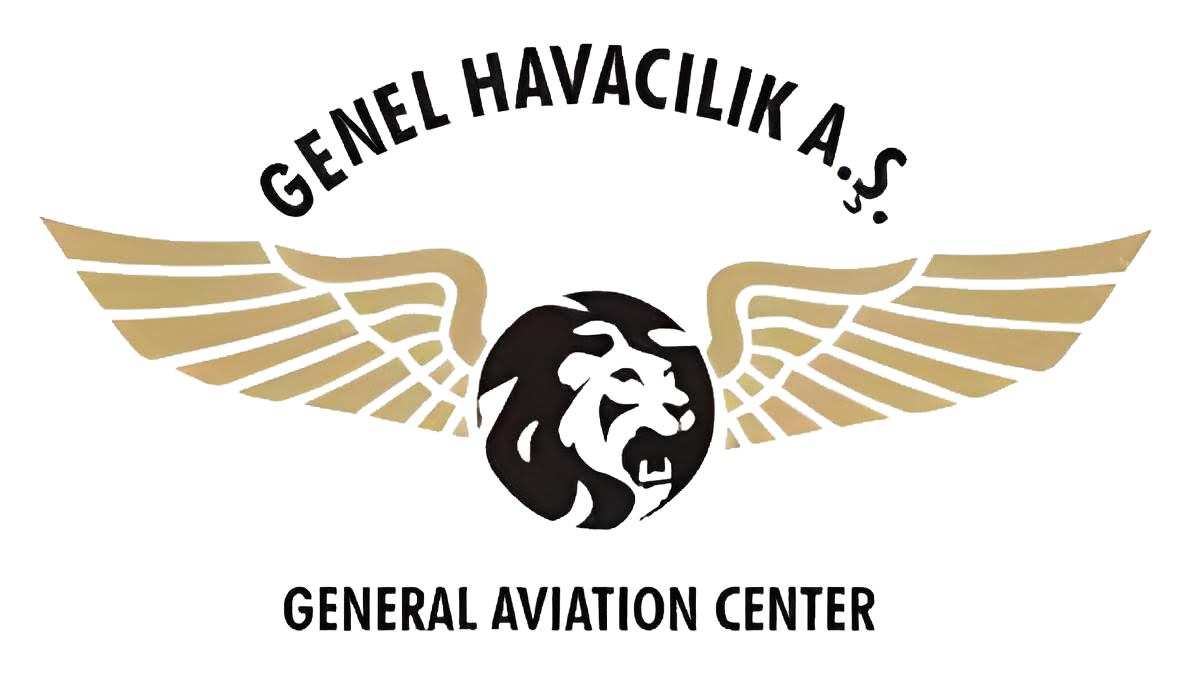